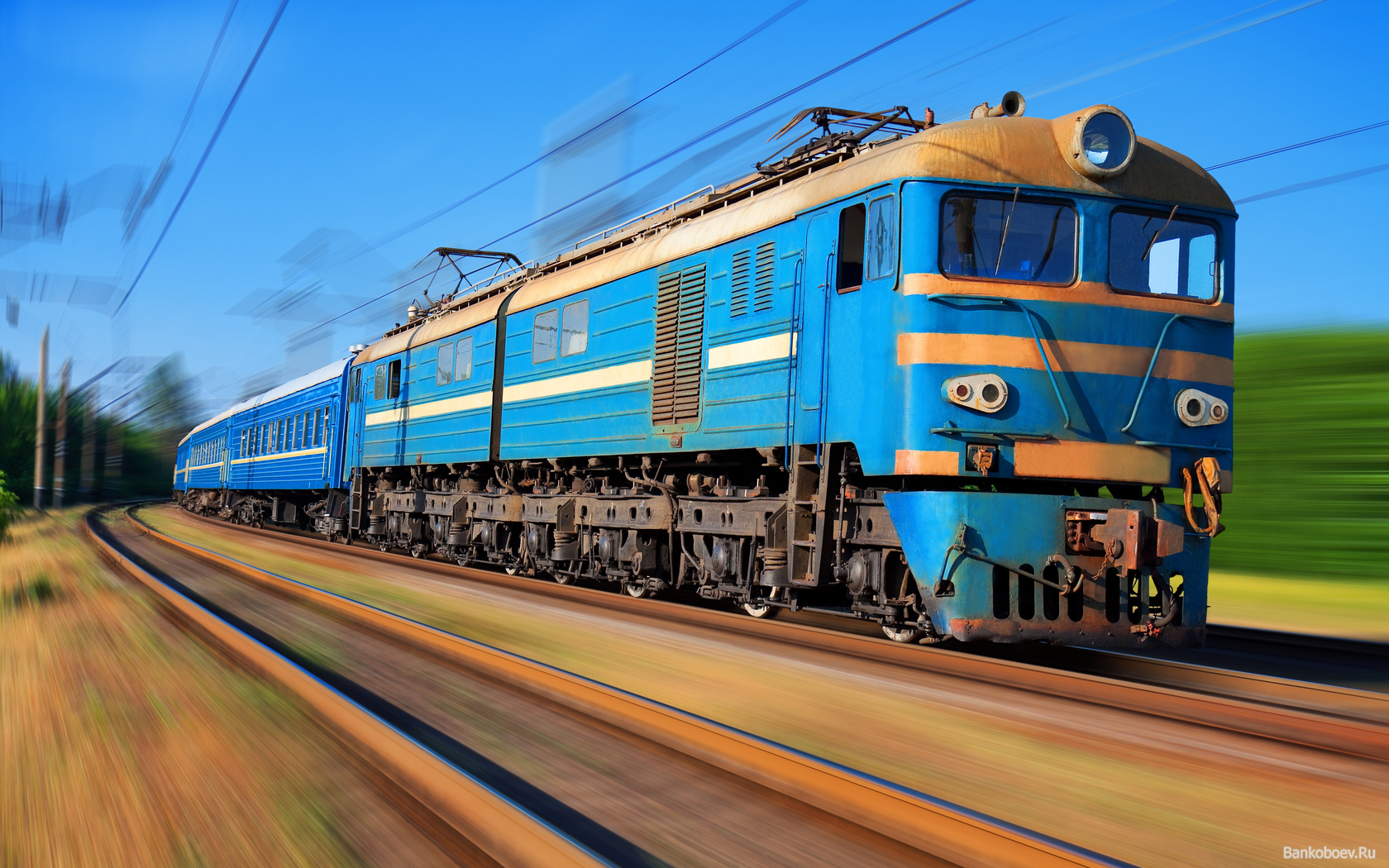 Что за чудо? Вот машина!Сто колёс! А где же шины?По стальной дороге мчится.Приглашает прокатиться.
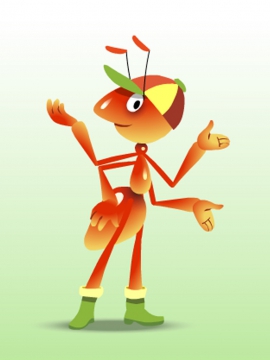 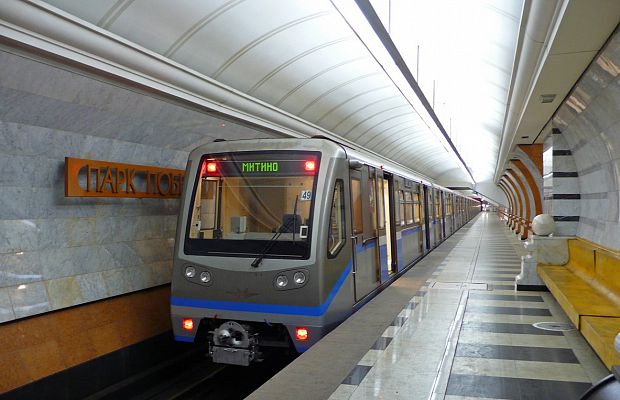 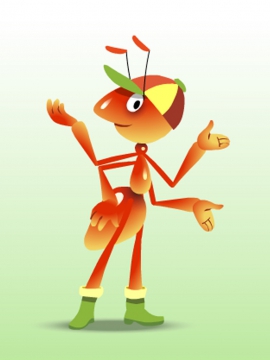 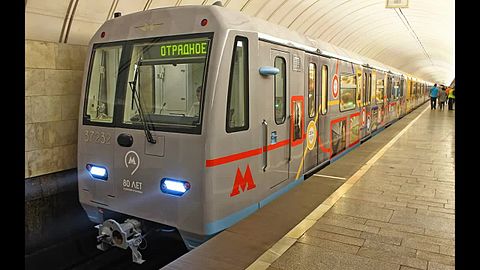 Метро
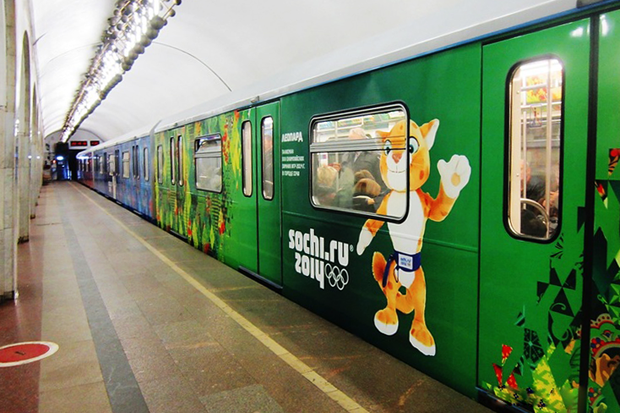 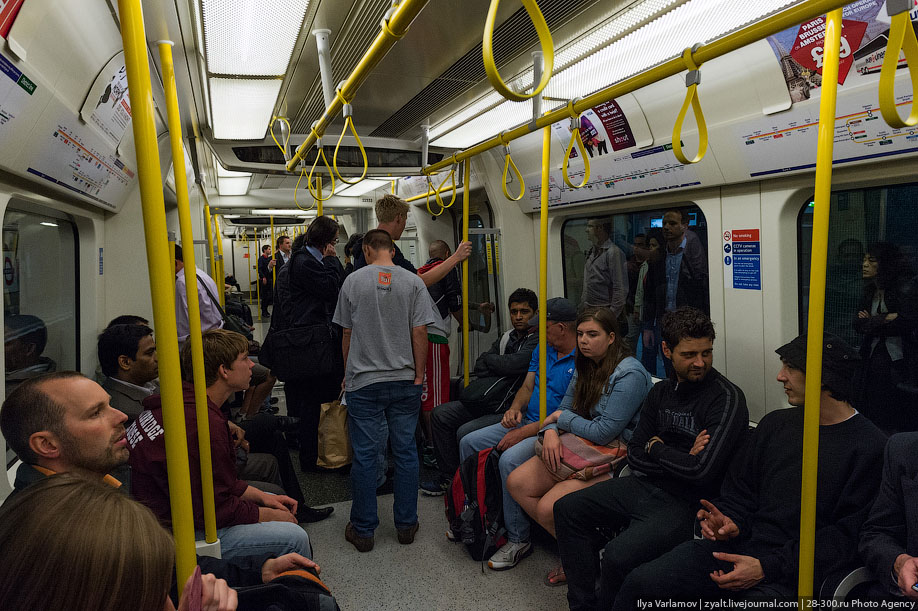 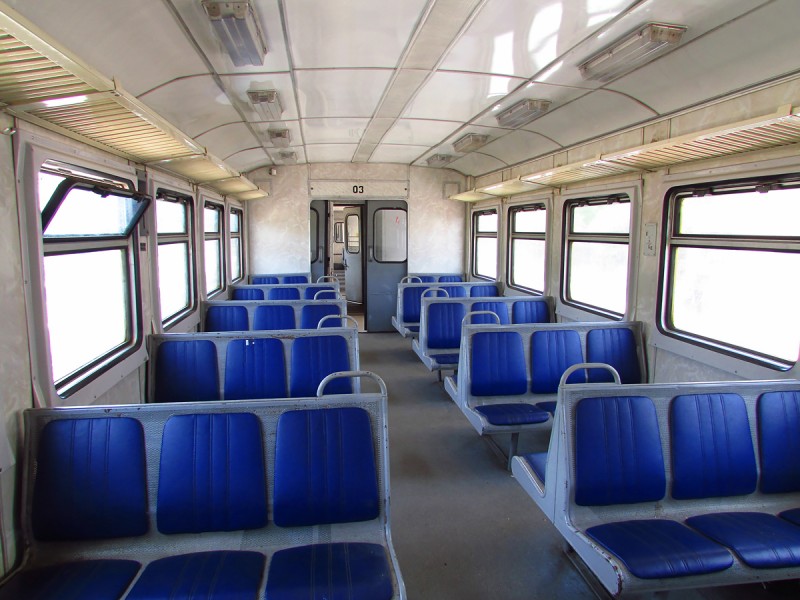 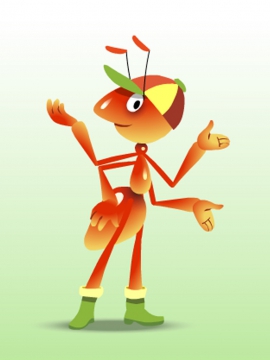 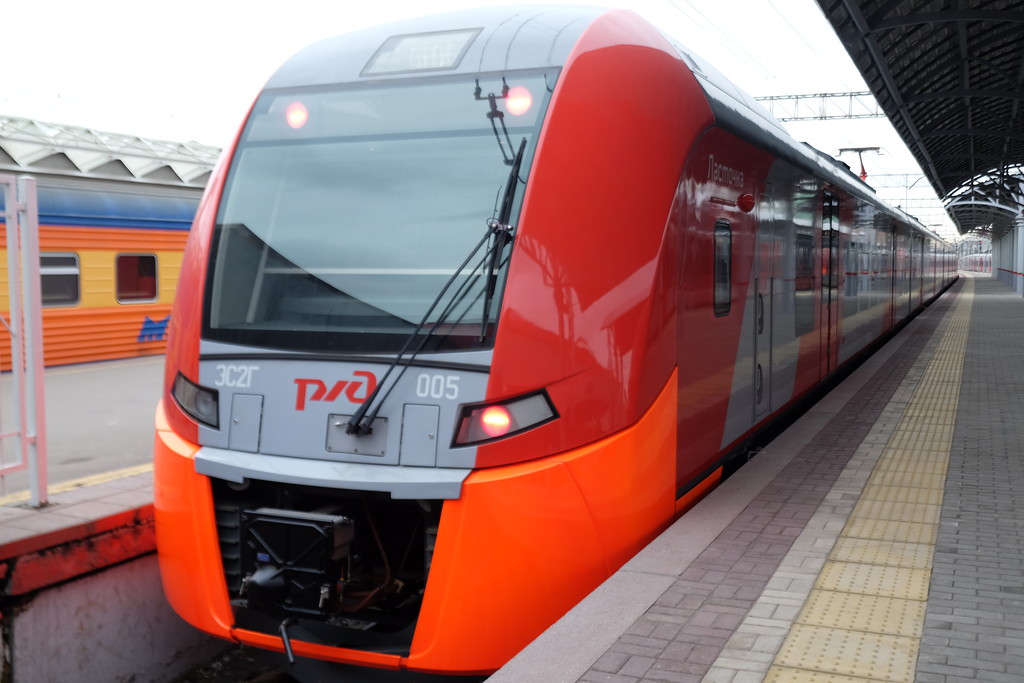 Электричка
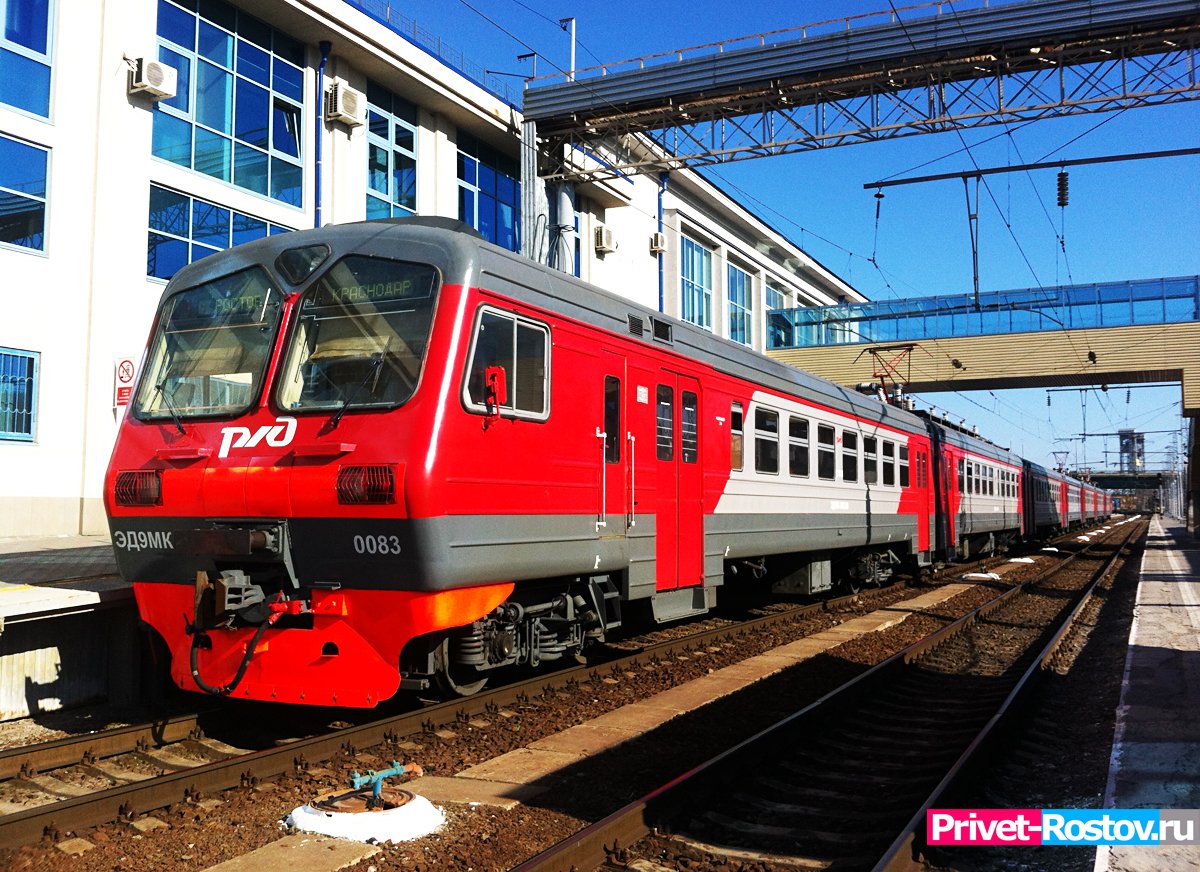 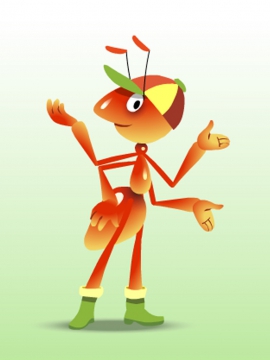 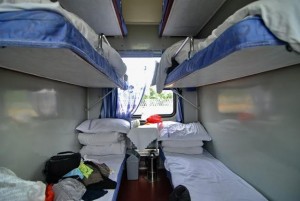 Поезд дальнего следования
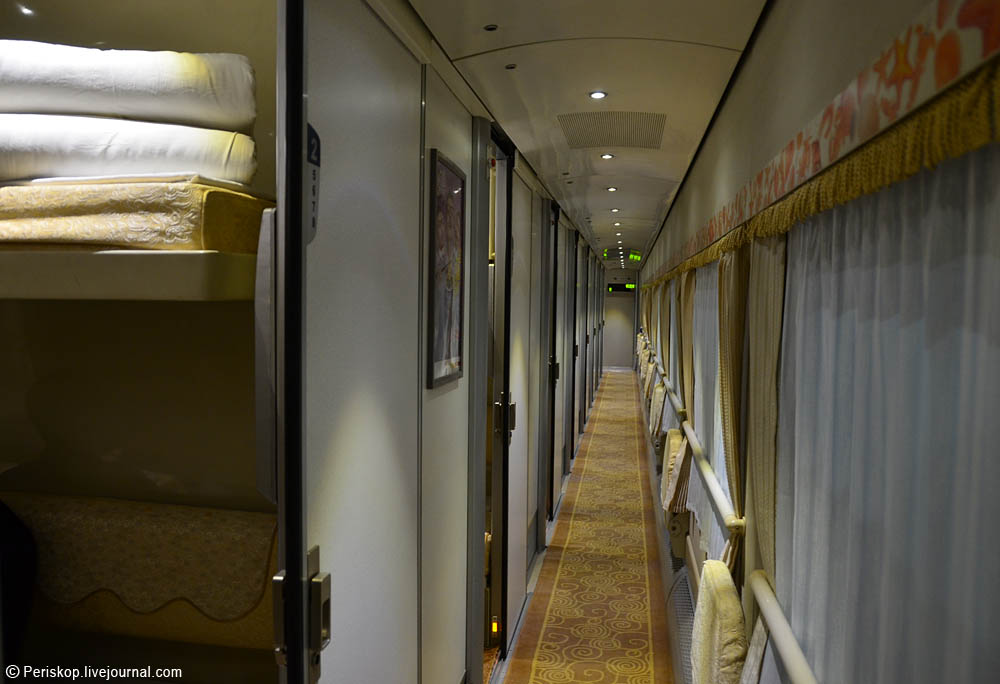 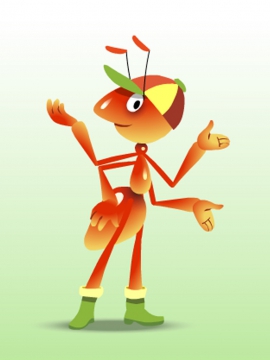 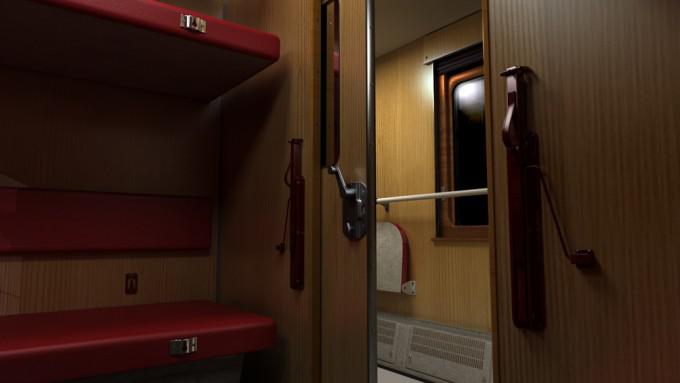 Купе
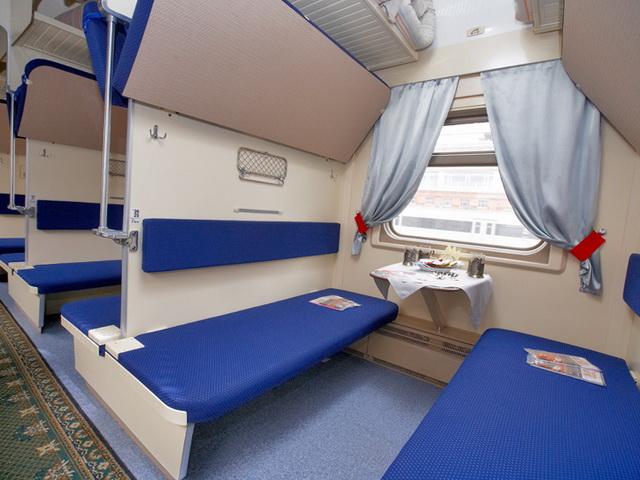 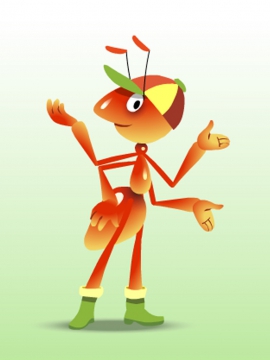 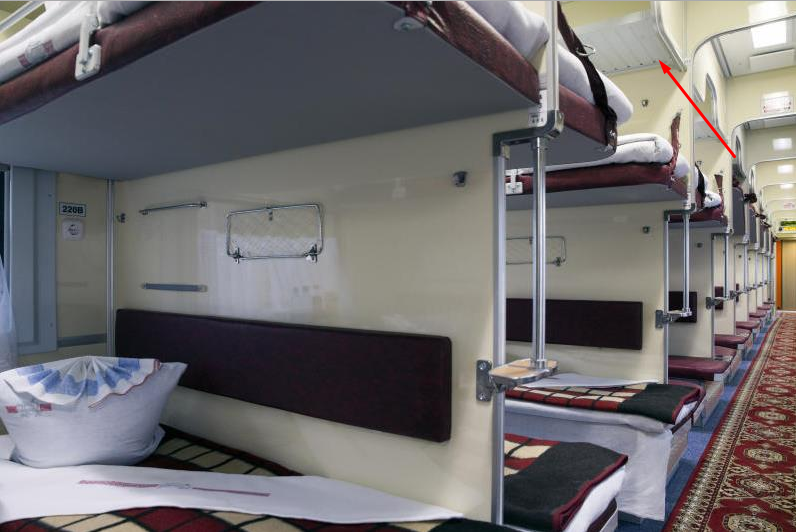 Плацкарт
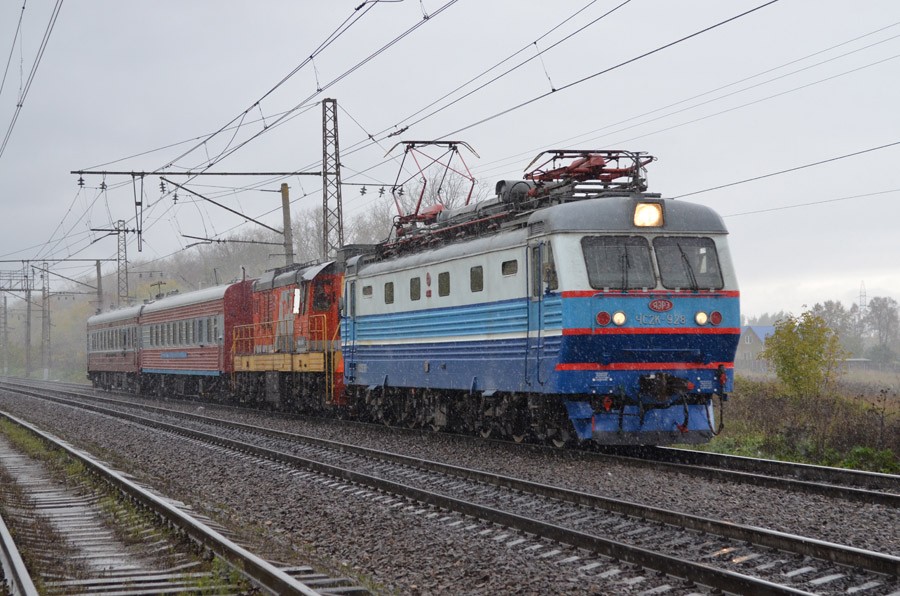 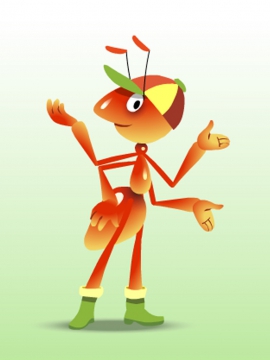 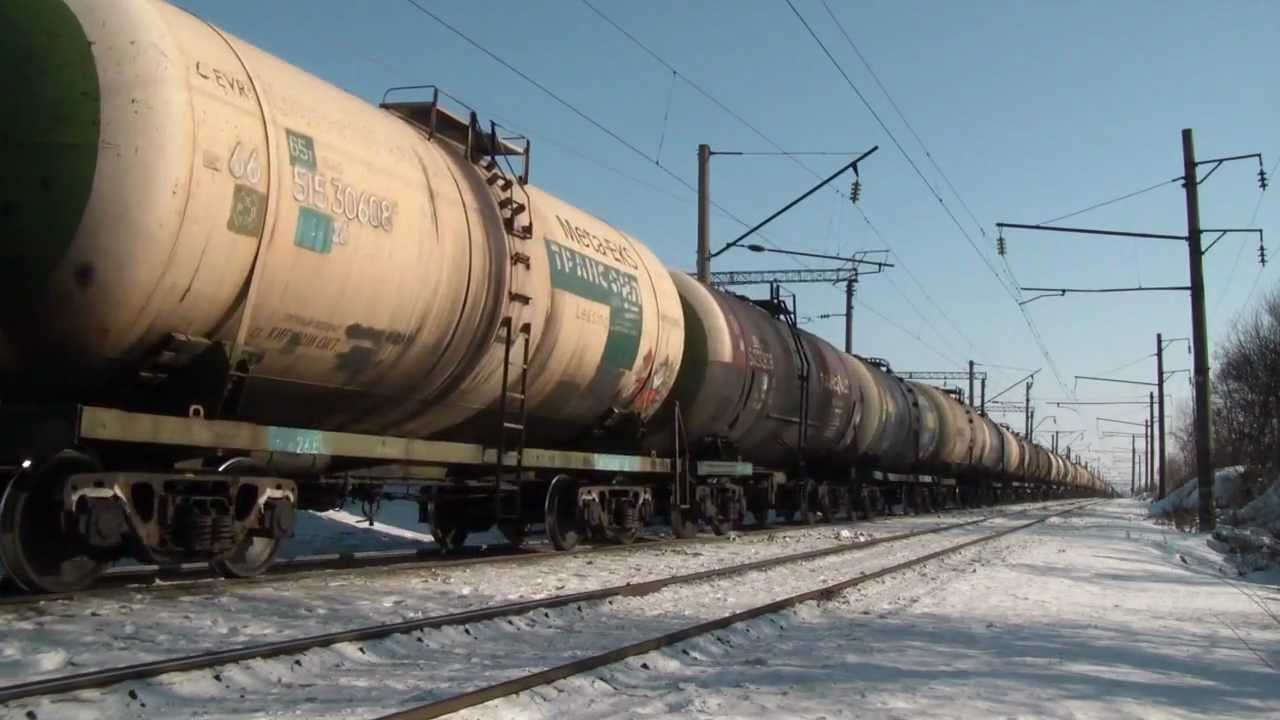 Крузовой поезд
что приводит поезда в движение?
 кто управляет поездом?
как устроена железная дорога?
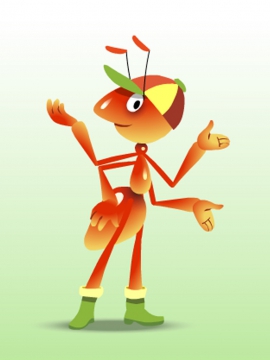 что приводит поезда в движение?
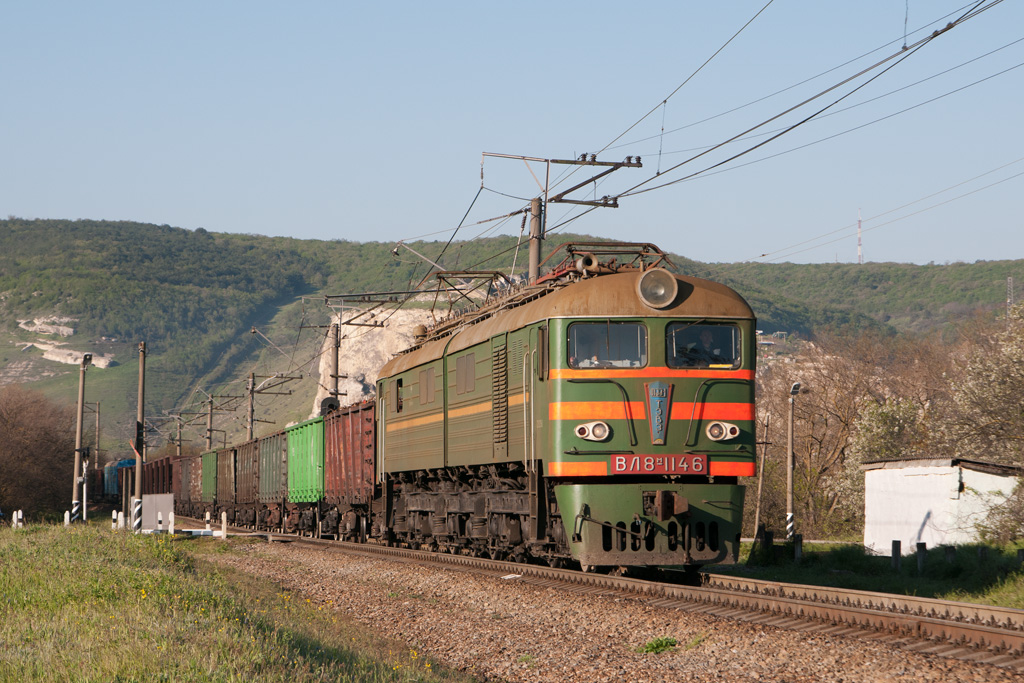 Локомотив
кто управляет поездом?
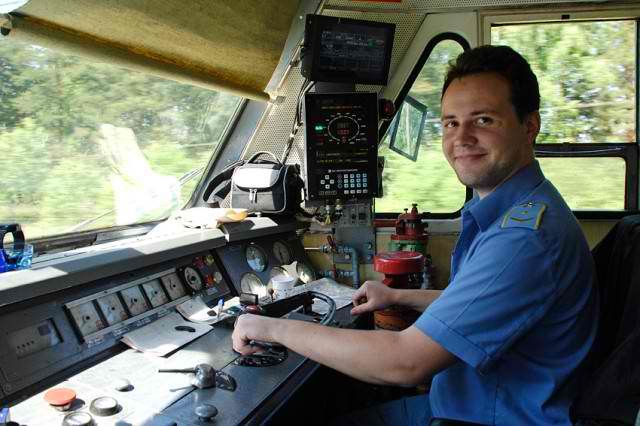 Машинист
как устроена железная дорога?
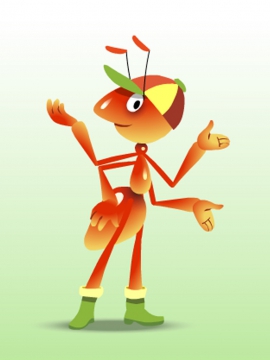 С. 91
«Конка»
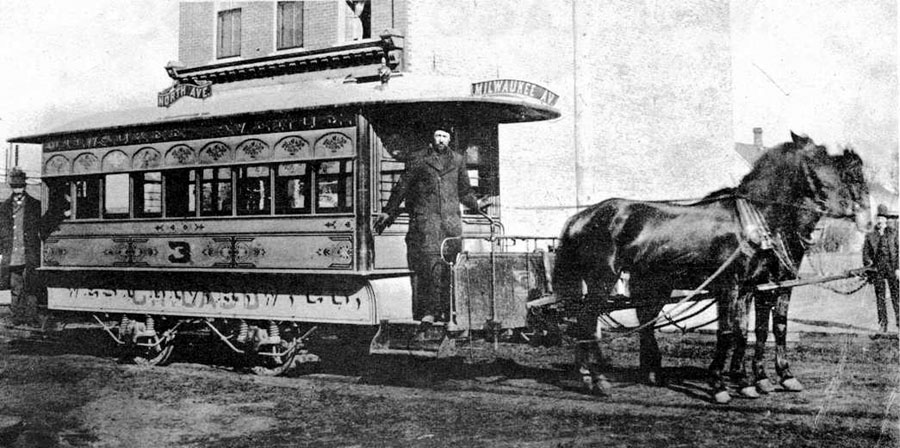 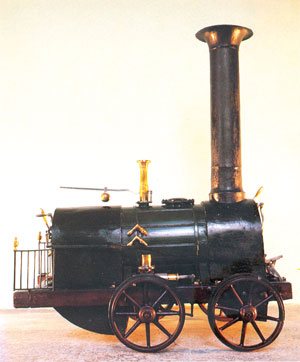 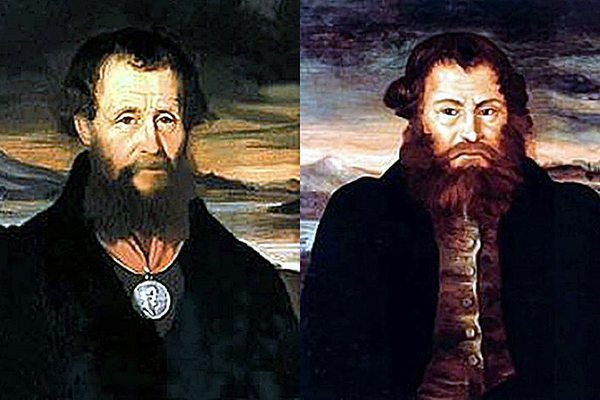